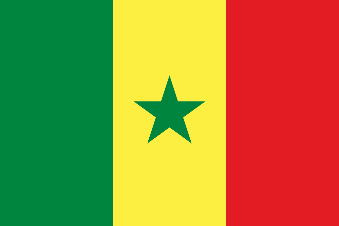 République Du Sénégal
Un Peuple – Un But – Une Foi
Ministère  de  
 l’Education nationale 
 ----------------------------------------------------
 DIRECTION DES RESSOURCES HUMAINES 
-----------------------------------------------
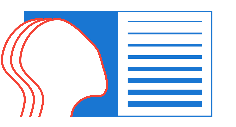 LES INDEMNITES
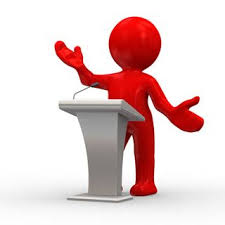 Plan de
présentation
01
DEFINITION
02
TYPES d’IMDEMNITES
PIECES A FOURNIR
03
Plan de
présentation
04
CIRCUIT DES DOSSIERS
05
ROLE DES ACTEURS
C’est une somme d’argent destinée à dédommager quelqu’un d’un préjudice subi. (Dans le cadre de la responsabilité civile, l’indemnité prend le nom de « dommages et intérêts ») ;

C’est le supplément au traitement des fonctionnaires destiné à couvrir certaines sujétions (indemnités de résidence, etc.)

C’est la somme destinée à rembourser une dépense imputable à l’exercice de la profession. Elle ne constitue pas un élément du salaire.
01
DEFINITION
02
TYPES D’INDEMNITES
Indemnité de Sujétion : Elles sont liées à la fonction et au poste occupé. Elles concernent généralement les postes budgétaires et les fonctions de responsabilité comme : Directeurs, Surveillants généraux, Principaux, Proviseurs, Censeurs, Intendants, Maîtres d’Application, Professeurs d’Application…

B. Indemnité compensatoire se surcharge horaire : Elle est appelée communément « IRD » et est destinée exclusivement aux Instituteurs dits « Chargés de cours » titulaires de diplômes universitaires (licence, Maîtrise…) officiant dans le moyen-secondaire.
03
TYPES DE PIECES A FOURNIR
Indemnité de sujétion (IS) : une demande de l’intéressé précisant l’agent remplacé, son matricule et sa destination – l’ordre de service de l’intéressé- un certificat de prise de service et/ou un certificat de cessation de service au besoin,NB : à la fin du processus l’agent reçoit une décision de nomination signée par Monsieur le Ministre de l’Education nationale (MEN).IRD : une demande de l’intéressé – l’ordre de service de l’intéressé- un certificat de prise de service et/ou un certificat de cessation de service au besoin- le 1ér bulletin de salaire de l’intéressé au besoin.NB : Ici il s’agit d’une lettre que le MEN adresse à son homologue des Finances et du Budget pour la prise en charge de cette indemnité.L’ensemble de ces dossiers sont fournis après avoir obtenu son ordre de service et certificat de prise de service.
04
CIRCUIT DES DOSSIERS
Les indemnités de sujétion font deux (2) circuits : interne du MEN (chef de bureau, contrôle qualité, chef de division, coordonnateur, DRH, SG, DC, MEN) et externe (Finances : COF, CCMS, CB et Gouvernement : SGG). NB : - les IRD ne font que le circuit interne du MEN- les IS sont régies par le décret 91-1169 du 07 novembre 1991 et sont liées aux décrets relatifs à la nomination des ministres, à la répartition des services de l’Etat et aux attributions du MEN n°2020-2207 du 11 novembre 2020.
05
ROLE DES ACTEURS
AGENT : Il a toute la responsabilité de constituer son dossier au complet et de le déposer dans le circuit administratif au premier niveau : IEF et une fois l’acte signé de le déposer individuellement au service des finances.IEF : contrôler et transmettre les différents dossiers des agents par voie hiérarchique avec un bordereau d’envoi, niveau IA.IA : contrôler et transmettre les différents dossiers des agents par voie hiérarchique avec un bordereau d’envoi, niveau MEN.MEN/DRH : contrôler et transmettre les différents dossiers des agents par voie hiérarchique avec un bordereau d’envoi, niveau du ministère des finances et du budget.
CAS DES INTERIMAIRESla durée de l’intérim ne doit pas excéder un an, A chaque fois de besoin l’intérim doit être renouvelé par un acte administratif signé par l’autorité compétente.
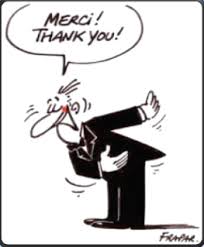 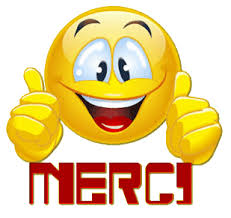 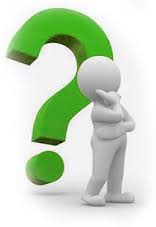